DOA BELAJAR
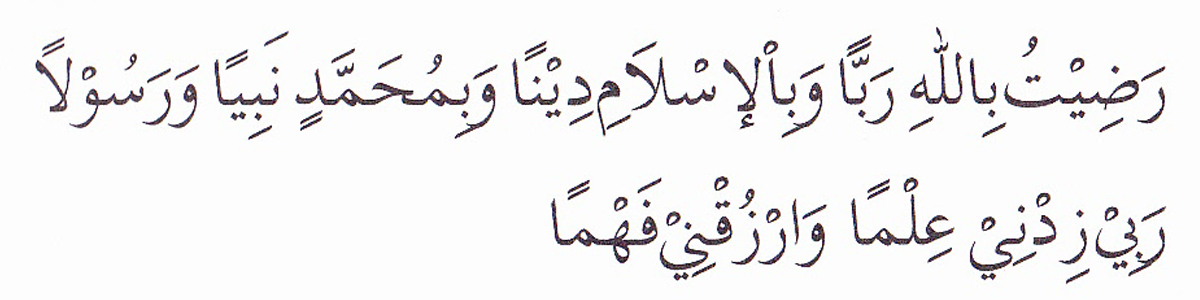 PEMBUKA BELAJAR
“Kami ridho Allah SWT sebagai Tuhanku, Islam sebagai agamaku, dan Nabi Muhammad sebagai Nabi dan Rasul, Ya Allah, tambahkanlah kepadaku ilmu dan berikanlah aku kefahaman”
Tugas Pertemuan 7-8
Gerry Katon Mahendra, MIP
Disampaikan pada Kuliah Sistem Administrasi Pemerintahan Daerah
2021
Instruksi Tugas
Kerjakan menggunakan worksheet yang sudah disediakan (lebar kolom boleh ditambah besar untuk menampung argumen);
Hasil kerja worksheet diconvert (ubah) ke PDF;
Beri nama file tugas worksheet PDF dengan format (Nama-NIM) Contoh : Andi-2000001
Tugas tersebut dikirimkan melalui PJ kelas;
PJ kelas mengompilasikan semua tugas teman-temannya dan satukan menggunakan Win Rar lalu dikirim ke email gerrykatonvw@gmail.com.
Soal Tugas
Menjelaskan dan menjabarkan pembagian dan kewenangan urusan pemerintah Kabupaten/Kota, Provinsi, dan Pusat;
Berdasarkan konsep pembagian tersebut jelaskan kelemahan apa saja yang bisa dirasakan terkait pengelolaan otonomi daerah di Kabupatenmu dan Provinsimu.
PESAN HIKMAH
llmu adalah tanaman kebanggaan maka hendaklah Anda bangga dengannya. Dan berhati-hatilah bila kebanggaan itu terlewatkan darimu.
Pengagum ilmu akan selalu berusaha baik dalam apapun.
-Kitab Diwan Al-Imam Asy-Syafi’i-
PENUTUP BELAJAR
بِسْمِ اللَّهِ الرَّحْمَنِ الرَّحِيمِ

اَللَّهُمَّ أَرِنَا الْحَقَّ حَقًّا وَارْزُقْنَا اتِّـبَاعَه ُ وَأَرِنَا الْبَاطِلَ بَاطِلاً وَارْزُقْنَا اجْتِنَابَهُ


Ya Allah Tunjukkanlah kepada kami kebenaran sehinggga kami dapat mengikutinya, 
Dan tunjukkanlah kepada kami keburukan sehingga kami dapat menjauhinya.